Pokok Bahasan 5Analisis dan Prediksi Perilaku Konsumen
Demografi, psikografi dan personaliti
2
Analisis dan Prediksi Perilaku Konsumen
Demografi
Personaliti
Nilai – Nilai Personal
Gaya Hidup
Djoko Santoso - Agribis - Faperta - Unlam
3
Prediksi Perilaku Konsumen Melalui Analisis Demografi :  Demografi
Demografi adalah ukuran, struktur, dan distribusi populasi
Pemasar menggunakan analisis demografis sebagai deskriptor segmen pasar dan analisis trend
Analis konsumen menggunakan trend demografis untuk memprediksi perubahan permintaan dan penggunaan produk dan jasa
Analisis demografi menyediakan iinformasi untuk kebijakan sosial
Demografi digunakan dalam menganalisis pertanyaan yang  terkait dengan kinerja agregat pemasaran dalam masyarakat (macromarketing)
Djoko Santoso - Agribis - Faperta - Unlam
4
Demografi dan Permintaan Industri
Permintaan industri pada akhirnya berasal dari permintaan konsumen
Analisis demografis penting untuk industri dan pemasaran bisnis-ke-bisnis
Dalam sebuah perusahaan industri, pemahaman tidak hanya pada pemikiran pelanggan pikiran, tetapi juga pikiran yang ada pda  pelanggannya pelanggan
Djoko Santoso - Agribis - Faperta - Unlam
5
Prediksi Perilaku Konsumen Melalui Analisis Demografi
Meliputi :
Perubahan Struktur Pasar
Faktor – Faktor Geografis
Sumberdaya Ekonomi
Pasar Global
Djoko Santoso - Agribis - Faperta - Unlam
6
Perubahan Struktur Pasar
Analisis Pasar memerlukan informasi mengenai :
Masyarakat dengan kebutuhannya;
Kemampuan membeli
Kesediaan membeli
Otoritas melakukan pembelian
Jumlah populasi yang dilayani
Tingkat kelahiran (kelahiran hidup per 1000 populasi dalam setahun)
Pertumbuhan alami populasi (selisih kelahiran – kematian dalam waktu tertentu)
Tingkat fertilitas (jumlah kelahiran hidup per 1000 wanita usia subur i.e. 5 s/d 44 tahun)
Laju fertilitas total (rata-rata jumlah anak yang akan lahir hidup seorang wanita selama hidupnya sesuai dengan tingkat kesuburan usia tertentu dari tahun tertentu)
Momentum  populasi (pertumbuhan di masa mendatang dari suatu populasi akan dipengaruhi oleh distribusi sekarang)
Djoko Santoso - Agribis - Faperta - Unlam
7
Perubahan Struktur Pasar
Faktor yang mempengaruhi tingkat kelahiran
Distribusi usia pada struktur keluarga populasi
Sikap social terhadap teknologi keluarga/anak
Peningkatan harapan hidup
Djoko Santoso - Agribis - Faperta - Unlam
8
Anak – Anak sebagai Konsumen
Jumlah anak – anak diproyeksi akan meningkat
Pentingnya anak-anak sebagai konsumen meningkat bahkan lebih pesat, dengan proporsi yang lebih tinggi dengan urutan pertama adaah bayi yang akan menciptakan permintaan yang lebih tinggi terhadap kualitas produk dan layanan
Kebanyakan orangtua melakukan sebagian besar pembelian
Anak – anak sering terlibat dalam proses keputusan pembelian dalam keluarga
Anak-anak sering memiliki kemampuan untuk melakukan pembelian mereka sendiri
Djoko Santoso - Agribis - Faperta - Unlam
9
Generasi Y
Kelompok yang lahir pada tahun 1977-1994 atau 1982-2000 (tergantung kriteria sumber data yang digunakan)
Ada tiga Kelompok yakni :
Gen Y dewasa – 19-28
Gen Y remaja – 13-18
Gen Y anak-anak 8-12
Twixters – 21-29 dan masih tinggal bersama orang tua

Gen Y telah bergeser dari menonton TV ke Internet dan cenderung untuk membaca Surat Kabar. Mereka pengguna terbesar pesan teks dan menghabiskan banyak waktu dengan jaringan sosial online.
Djoko Santoso - Agribis - Faperta - Unlam
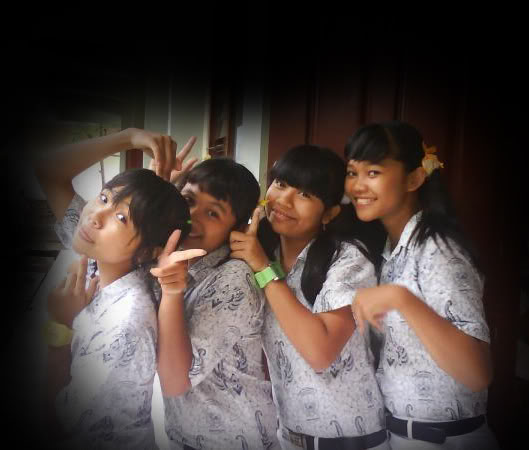 10
Perlu direnungkan……………
Apakah etis untuk marketer produk mahal, sebuah iPod misalnya, membidik ABG (semi-remaja) sebagai target pasar? 
Mungkinkah mereka memasarkan secara bertanggung jawab?
Banyak kelompok konsumen merasa bahwa ABG mereka yang terlalu sering jadi sasaran pasar perusahaan pakaian, hiburan, dan teknologi.
11
Generasi X (dewasa muda)
Segmen dari 25 sampai 34 tahun menurun tetapi akan memiliki sedikit peningkatan dengan dimasukkannya remaja Gen Y
Perlu untuk membeli produk untuk menyiapkan rumah tangga dan bagi kebutuhan anak-anaknya
Dengan banyak kebutuhan dan keterbatasan keuangan, mereka sering berbelanja di pengecer yang berorientasi nilai
Gen X memilih pekerjaan pada yang mereka suka, terlepas dari gaji.  Cenderung untuk bekerja untuk hidup daripada baby boomers yang tinggal untuk bekerja.  Meskipun mereka tidak terfokus desain, mereka cenderung untuk membeli atas dasar nama atau brand
Djoko Santoso - Agribis - Faperta - Unlam
12
Baby Boomers atau Muppies
Kelompok ini (45-64 tahun) diperkirakan tumbuh sebesar 19 juta pada tahun 2010
Pasar yang baik untuk perjalanan mewah, Spa, Klub Kesehatan, kosmetik, salon, diet rencana makanan, dan makanan sehat
Kelompok ini merupakan bagian terbesar dari tenaga kerja, pendapatan dan porsi terbesar suara kekuasaan dan pengaruh politik
Baby boomer punya daya beli yang besar  karena ukuran mereka dan kecenderungan mereka untuk membeli untuk diri sendiri, orang lain, dan rumah mereka.  Mereka mempersiapkan masa pensiun dan karena itu akan membeli dengan cara yang berbeda selama tahun keemasannya
Djoko Santoso - Agribis - Faperta - Unlam
13
Senior (Konsumen Lanjut Usia)
Segmen ini dikenal pula sebagai Pasar Kembali Muda
Segmen pasar yang tumbuh pesat akibat, perawatan medis yang makin baik, turunnya laju kelahiran dan menuanya segmen generasi baby boomer
Setidaknya berumur 65 tahun
Lebih lanjut dapat dipilah menjadi tiga segmen : Lansia baru (65 – 74), Lansia (75 – 84), dan Lansia lanjut (85+)
Lansia baru cenderung untuk traveling dan melakukan pembelian dengan tingkat yang sangat tinggi
Segmentasi dapat juga dilakukan berdasarkan pada motivasi dan orientasi kualitas hidup
Meskipun usia kronologis maju, banyak di segmen ini merasa, dan berpikir kembali jadi muda
Djoko Santoso - Agribis - Faperta - Unlam
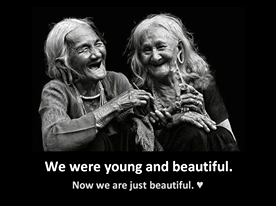 14
Senior (Konsumen Lanjut Usia)
Umur kognitif: merasakan usia menyatu menjadi diri sendiri
Umur kognitif diukur dalam hal bagaimana orang merasa dan undang-undang, Check kepentingan, dan memahami penampilan mereka
Dapat digunakan dengan usia kronologis untuk lebih menargetkan segmen, membuat konten yang lebih efektif, dan memilih saluran media paling efisien
Variabel penting untuk segmentasi kelompok ini antara lain Kesehatan, tingkat aktivitas, discretionary waktu, keterlibatan dalam masyarakat, dan jenis kelamin
Berkomunikasi dengan segmen ini mungkin perlu mengubah materi dan pesan yang biasa dilakukan.
Tulisan lebih besar dengan warna yang lebih terang
Lebih cocok menggunakan media surat kabar atau radio FM
Sensitif untuk membuka umur mereka sebenarnya
Djoko Santoso - Agribis - Faperta - Unlam
15
Prediksi Perilaku Konsumen Melalui Analisis Demografi :  Faktor Geografi (Perubahan Permintaan Geografis)
Geodemografi merujuk kepada dimana orang hidup, bagaimana mereka mendapatkan dan menghabiskan uangnya, dan faktor-faktor sosial ekonomi lainnya
Studi tentang permintaan yang berkaitan dengan wilayah geografis dengan mengasumsikan bahwa orang yang tinggal dekat satu sama lain juga berbagi pola konsumsi dan preferensi yang serupa
Kota merupakan unit analisis yang paling penting dalam rangka perencanaan pemasaran
Djoko Santoso - Agribis - Faperta - Unlam
16
Perubahan Permintaan Geografis
Metropolitan Statistical Area (MSA) : daerah metropolitan berdiri bebas dikelilingi oleh wilayah non-metropolitan dan tidak berkaitan dengan wilayah metropolitan lainnya
Primary MSA (PMSA) : wilayah metropolitan yang berkaitan erat dengan kota lain
Consolindated MSA (CMSA) : pengelompokan antar PMSAs yang berkaitan erat
Djoko Santoso - Agribis - Faperta - Unlam
17
Perubahan Permintaan Geografis
Keuntungan terbesar dalam populasi merupakan faktor penting seperti di Jakarta, Bandung dan Surabaya
Kota – kota ini dianggap sebagai kandidat utama untuk toko baru dibandingkan dengan kota – kota lain dimana populasi kemungkinan akan menurun
Tingkat pertumbuhan mungkin bias menipu kecuali bila ukuran populasi juga diperhitungkan
Variabel geografis mempengaruhi banyak pada komponen strategi pemasaran perusahaan
Djoko Santoso - Agribis - Faperta - Unlam
18
Prediksi Perilaku Konsumen Melalui Analisis Demografi : Sumberdaya Ekonomi
Kemampuan untuk membeli, biasanya diukur dengan  pendapatan dan kekayaan
Pendapatan: uang dari upah dan gaji serta pembayaran bunga dan kesejahteraan
Apa yang konsumen pikir akan terjadi di masa depan (kepercayaan konsumen) sangat mempengaruhi konsumsi
Pengaruh dari apakah konsumen akan peningkatkan hutang ataukah malah mengurangi belanja untuk membayar hutang
Langkah-langkah dari kepercayaan konsumen penting dalam membuat keputusan tentang tingkat inventaris, staf atau anggaran promosi
Djoko Santoso - Agribis - Faperta - Unlam
19
Prediksi Perilaku Konsumen Melalui Analisis Demografi : Sumberdaya Ekonomi
Kekayaan: ukuran keluarga kekayaan bersih atau aset dalam hal-hal seperti rekening bank, saham, dan sebuah rumah, minus kewajiban seperti kartu kredit dan saldo hipotek rumah
Kekayaan bersih pengaruh kesediaan untuk menghabiskan tetapi belum tentu mampu menghabiskan, karena banyak kekayaan tidak cair dan tidak bisa dihabiskan dengan mudah
Berapa banyak orang terakumulasi selama bertahun-tahun lebih banyak merupakan fungsi dari berapa banyak yang mereka menyelamatkan disbanding berapa banyak yang mereka peroleh
Djoko Santoso - Agribis - Faperta - Unlam
20
Membidik Pasar Kalangan Atas
Merupakan 20% teratas ditinjau dari sisi pendapatan
Rumah tangga sering terdiri dari dua sumber berpenghasilan yang sangat menghargai waktu
Menghargai layanan tambahan yang disediakan oleh beberapa pengecer
Menyimpan uang sama pentingnya dengan membelanjakannya untuk sebagian besar orang dalam kelompok ini
Sering belanja pada diskon store, menggunakan kupon potongan harga dan menunggu adanya sale event
Komunikasi berorientasi pada media cetak
Iklan sederhana yang mempromosikan citra
Kredibilitas sumber yang menjual produk
Review Produk berpengaruh pada grup ini
Djoko Santoso - Agribis - Faperta - Unlam
21
Membidik Pasar Kalangan Bawah
Sebagian besar konsumen seluruh dunia berpendapatan rendah
Pengecer bisa berhasil melalui penyediakn produk yang baik dengan harga yang wajar
Toko obral menawarkan branded produk yang didiskon kepada konsumen di semua tingkat pendapatan
Mempertahankan daya tarik toko
Menawarkan produk-produk stylish dan up-to-date
Memiliki karyawan ramah yang memperlakukan pelanggan dengan hormat
Djoko Santoso - Agribis - Faperta - Unlam
22
Prediksi Perilaku Konsumen Melalui Analisis Demografi : Pasar Global
Analisis Pasar global : 
Pasar yang paling menarik adalah negara yang tumbuh dalam populasi dan sumber daya ekonomi
Negara-negara mana yang akan tumbuh paling pesat di masa depan?
Negara mana yang memiliki pendapatan per kapita tertinggi?
Negara berpenghasilan rendah akan memberi keuntungan pada perusahaan yang ingin membeli produk dengan biaya murah
Konsumen masih dapat membeli produk, bahkan di negara-negara miskin
Djoko Santoso - Agribis - Faperta - Unlam
23
Pasar negara berkembang
Program pemasaran harus fokus pada menciptakan kesadaran merek (karena pesaing akan mengikuti) dan merangsang produk percobaan
Pemasar mungkin harus mengajarkan konsumen tentang produk-produk melalui pemberian sampel produk
Produk mungkin harus disesuaikan dengan nilai-nilai lokal
Djoko Santoso - Agribis - Faperta - Unlam
24
Analisis Dan Prediksi Perilaku Konsumen : Personality (Kepribadian)
Personaliti
Respon konsisten terhadap rangsangan lingkungan
Masing – masing individu memiliki bangun psikologis yang unik, yang secara konsisten mempengaruhi bagaimana orang menanggapi lingkungannya
Bagaimana kepribadian mempengaruhi perilaku konsumen?
Psychoanalytic Theory
Sociopsychological Theory
Trait-Factor Theory
Djoko Santoso - Agribis - Faperta - Unlam
25
Psychoanalytic Theory
Sistem kepribadian manusia terdiri dari id, ego, dan superego
Interaksi dinamis ini mengakibatkan motivasi bawah sadar yang dimanifestasikan di dalam mengamati perilaku manusia
Kepribadian berasal dari konflik antara keinginan untuk memuaskan kebutuhan fisik dan kebutuhan untuk menjadi anggota yang mempunyai kontribusi pada masyarakatnya
Kepribadian adalah hasil dari dorongan bawah sadar
Beberapa iklan dipengaruhi oleh pendekatan psikoanalitik
Djoko Santoso - Agribis - Faperta - Unlam
26
Sociopsychological Theory
Mengakui adanya saling ketergantungan antara perorangan dan masyarakat — individu berusaha untuk memenuhi kebutuhan masyarakat dan masyarakat membantu mencapai tujuan pribadi individu
Variabel sosial (bukan naluri biologis) merupakan variabel yang paling penting dalam membentuk kepribadian
Motivasi perilaku ditujukan untuk memenuhi kebutuhan tersebut
Orang bisa membeli sebuah produk yang melambangkan tujuan yang tak terjangkau atau tidak dapat diterima — akuisisi memenuhi beberapa bawah sadar "keinginan terlarang"
Djoko Santoso - Agribis - Faperta - Unlam
27
Trait-Factor Theory
Pendekatan kepribadian secara kuantitatif 
Kepribadian terdiri dari trait (ciri-ciri tertentu) : dibedakan dengan cara apapun, relatif abadi di mana satu individu berbeda dari yang lain
Pemahaman ciri – ciri tertentu (trait) konsumen dapat bermanfaat dalam perencanaan pemasaran
Trait-Factor Theory 
Mengasumsikan bahwa ciri-ciri umum untuk banyak individu dan bervariasi dalam jumlah yang mutlak antara individu
Trait relatif stabil dan memberi efek cukup universal pada perilaku terlepas dari situasi lingkungan
Trait dapat disimpulkan dari pengukuran indikator perilaku
Djoko Santoso - Agribis - Faperta - Unlam
28
Trait-Factor Theory
Trait-Factor Theory paling berguna untuk mengembangkan strategi pemasaran brand berdasarkan kepribadian-kepribadian konsumen dalm menafsirkan brand tertentu
Brand dapat digolongkan sebagai kuno, modern, menyenangkan, provokatif, maskulin atau glamor
Djoko Santoso - Agribis - Faperta - Unlam
29
Prediksi Perilaku Pembeli
Penelitian biasanya berusaha menemukan hubungan antara variabel kepribadian dan perilaku konsumen
Penelitian mencoba untuk memprediksi brand dan menyimpan pilihan berdasarkan kepribadian tetapi memberi hasil buruk
Kepribadian hanyalah satu variabel dalam proses pengambilan keputusan konsumen
Djoko Santoso - Agribis - Faperta - Unlam
30
Analisis Dan Prediksi Perilaku Konsumen : Nilai Pribadi
Value (nilai)
Mewakili keyakinan konsumen tentang kehidupan dan perilaku yang dapat diterima
Tidak seperti sikap, nilai-nilai mengatasi situasi atau acara dan lebih kekal karena mereka lebih sentral dalam struktur kepribadian
Mewakili tiga persyaratan universal: kebutuhan biologis, syarat interaksi sosial terkoordinasi, serta menuntut kelangsungan hidup dan fungsi kelompok
Nilai – nilai menyatakan tujuan yang memotivasi orang dan cara yang tepat untuk mencapai tujuan tersebut
Djoko Santoso - Agribis - Faperta - Unlam
31
Nilai Pribadi
Nilai-nilai sosial mendefinisikan perilaku "normal" untuk sebuah masyarakat atau kelompok
Nilai-nilai pribadi menentukan perilaku "normal“
Nilai – nilai pribadi menentukan pilihan – pilihan yang dibuat seorang individu dari berbagai nilai-nilai sosial atau sistem sosial yang terekspose
Individu memilih nilai-nilai sosial yang lebih dititikberatkan
Djoko Santoso - Agribis - Faperta - Unlam
32
Nilai dan Proses Keputusan Konsumen
Nilai-nilai pribadi membantu menjelaskan bagaimana kita menjawab pertanyaan, "Apakah produk ini cocok untukku?“
Ketika dalam tahap pengenalan kebutuhan, nilai-nilai juga mempengaruhi konsumen dalam menentukan kriteria evaluatif
Nilai-nilai mempengaruhi efektivitas program komunikasi dan motivasi tersebut akan bertahan lama
Laddering : penyelidikan mendalam diarahkan mengungkap makna tingkat yang lebih tinggi antara tingkat manfaat (atribut) dan tingkat nilai
Mencari hubungan antara atribut produk, hasil pribadi dan nilai-nilai yang melayani struktur komponen jaringan kognitif dalam pikiran konsumen
Mengidentifikasi atribut produk yang menarik bagi segmen berdasarkan nilai yang dapat membimbing alternatif iklan dan strategi pemasaran
Djoko Santoso - Agribis - Faperta - Unlam
33
Analisis Dan Prediksi Perilaku Konsumen : Gaya Hidup (Life Style)
AIO Categories of Lifestyle Studies
Konsep Gaya Hidup
Gaya hidup merupakan pola-pola di mana orang hidup serta menghabiskan waktu dan uang
Mencerminkan aktivitas seseorang, ketertarikan(interest) dan pendapat (AIO) serta variabel-variabel demografik 
Karena gaya hidup berubah dengan cepat, pemasar harus menjaga metode penelitian dan strategi pemasaran tetap kekinian
Psikografis : teknik operasional untuk mengukur gaya hidup; menyediakan ukuran kuantitatif dan dapat digunakan dengan sampel besar dan ini diperlukan untuk definisi segmen pasar
Psikografis dapat juga digunakan dalam teknik-teknik riset kualitatif seperti diskusi kelompok fokus atau wawancara mendalam
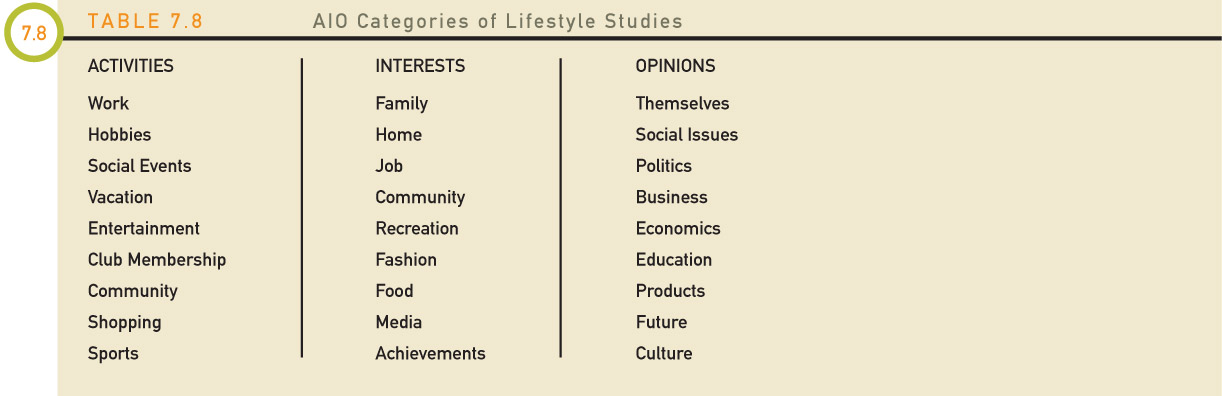 Djoko Santoso - Agribis - Faperta - Unlam
34
Segmentasi Pasar
Mengembangkan pemahaman yang lebih dalam mengenai segmen atau menetapkan segmen
Menggunakan Skala Likert untuk menjawab berbagai pernyataan AIO 
Mendapatkan pemahaman inti gaya hidup pelanggan secara lebih baik serta mengembangkan strategi kemasan dan komunikasi posisi produk untuk berbagai atribut gaya hidup
Djoko Santoso - Agribis - Faperta - Unlam